Platforma monitorowania
Rejestracja dyrektora na platformie SEO - adres: http://www.seo2.npseo.pl/register/director.html – pierwszy sposób rejestracji
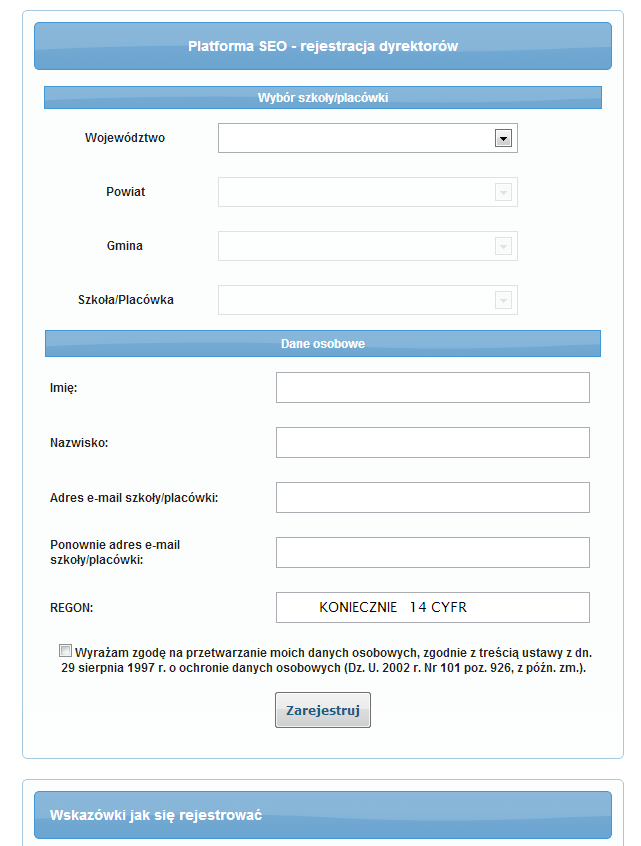 wybierać z listy rozwijalnej, 
pola wyboru uaktywniają się kolejno
!!!!! przy krótkim numerze  REGON dopełnić  zerami
wskazówki dotyczące rejestracji,
rejestracja@npseo.pl
Logowanie na platformę pod adresem: www.seo2.npseo.pl
adres mailowy podany w rejestracji
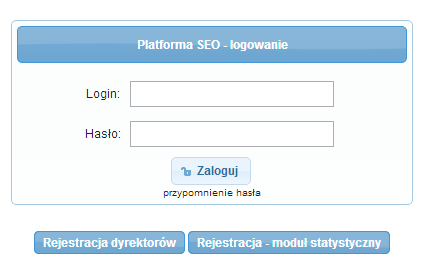 hasło przesłane w mailu rejestracyjnym,
można je zmienić
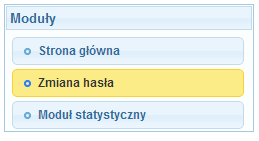 prowadzi do modułu rejestracyjnego
- drugi sposób rejestracji
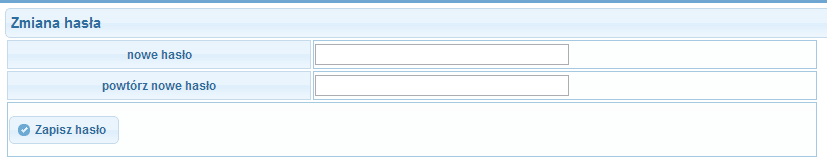 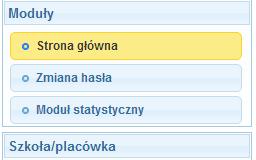 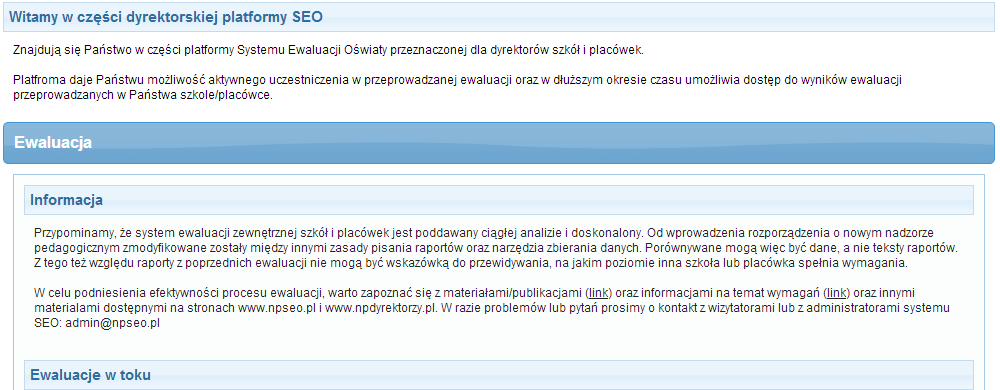 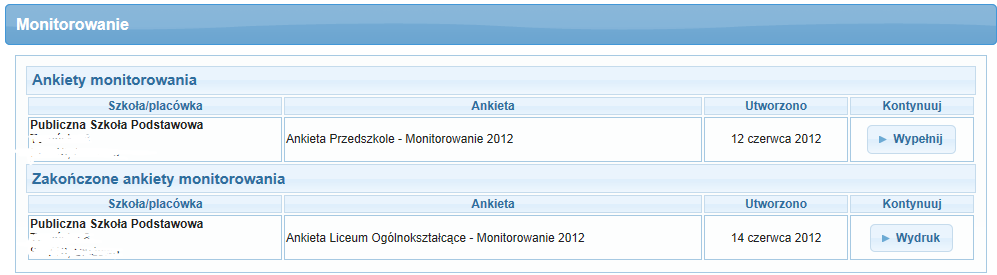 ankieta
zestawienie  
wysłanych ankiet
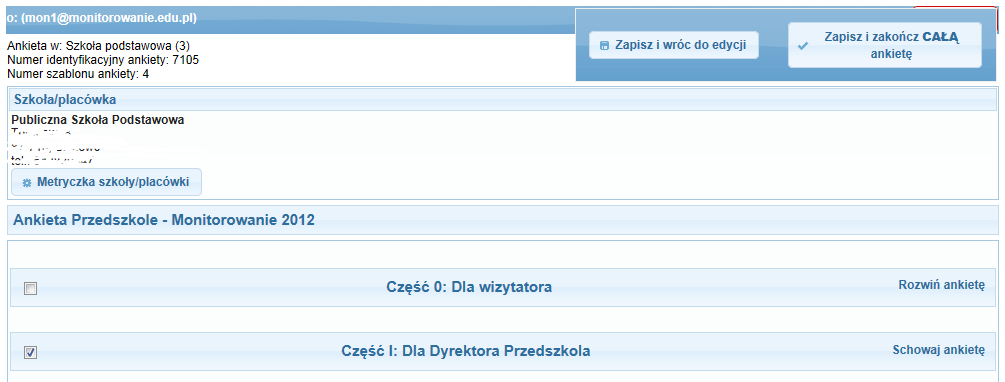 zapisuje wprowadzone dane umożliwia powrót do wypełniania ankiety w okresie przeprowadzania badania
kończy wypełnianie ankiety, ankieta zostaje wysłana na serwer, możliwy jest tylko wydruk, powtórna edycja możliwa po odblokowaniu przez administratora
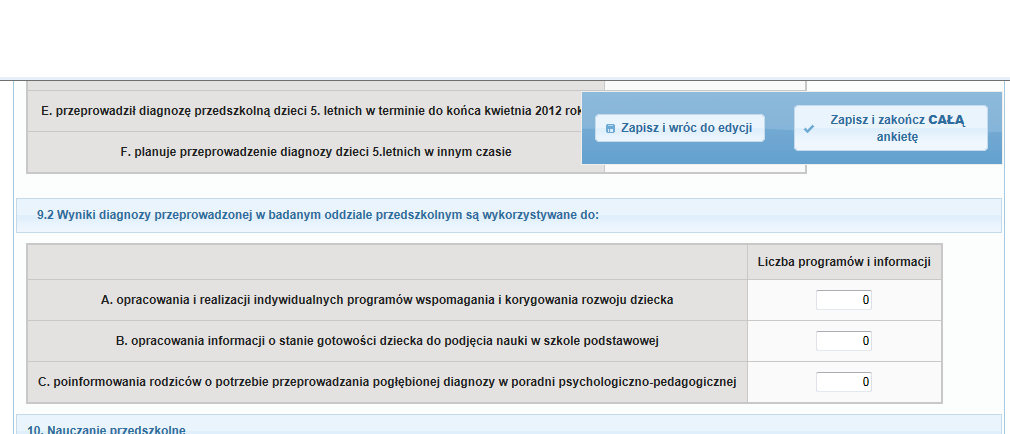